Ancestry OCR Project:Data
Thomas L. Packer
2009.08.18
Outline
Pipeline overview
Books and Categories
Images
Data Preparation
Three data file formats
Limitations
Future Work
[Speaker Notes: Each step.]
Pipeline
Images
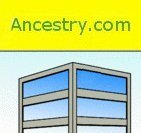 Ancestry .DAT Data Files
Data Prep.
.XML
Experiment File
Experimenter
Extractor
Extractor
Extractor
Predicted Labels
Annotator
Hand Labels
Report
Evaluator
[Speaker Notes: Each step.]
Books
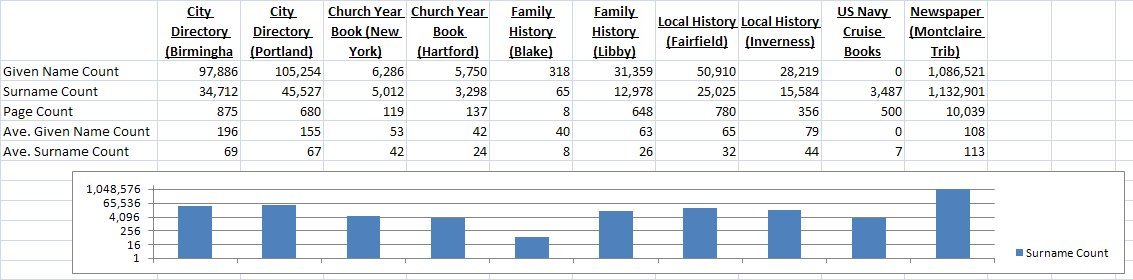 Images
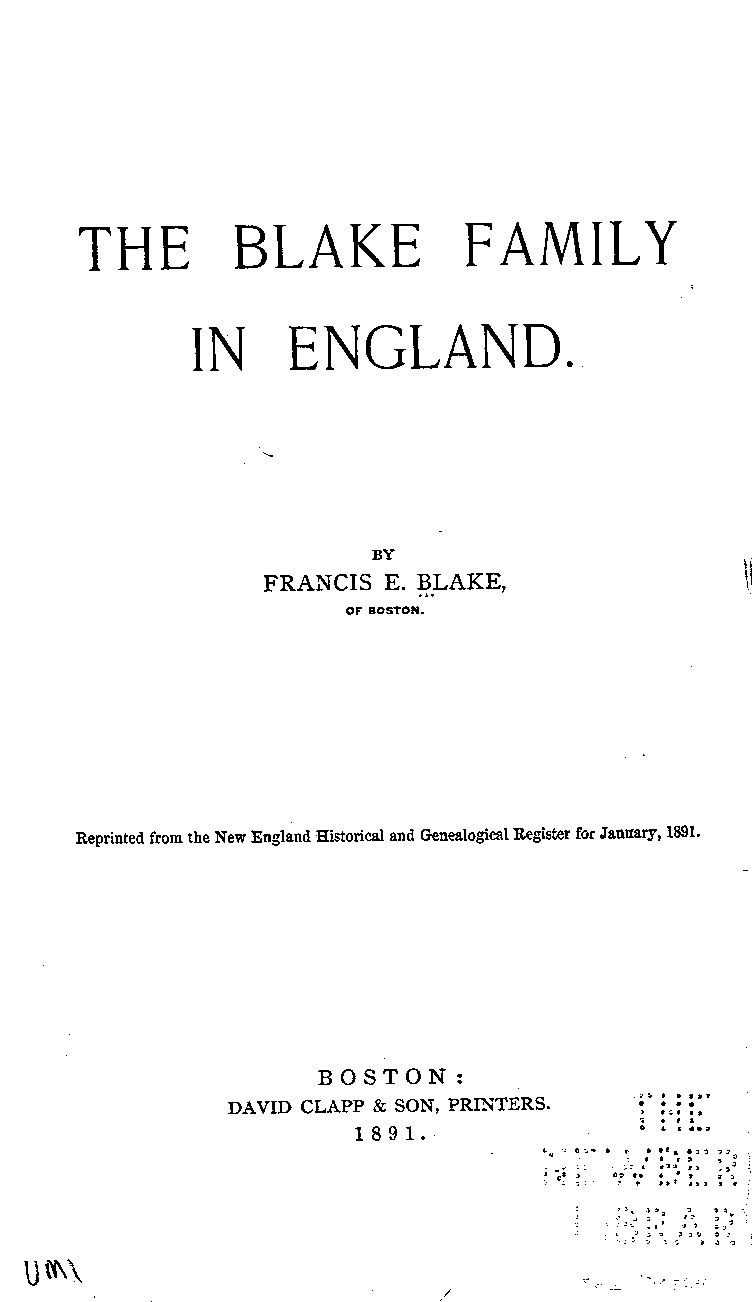 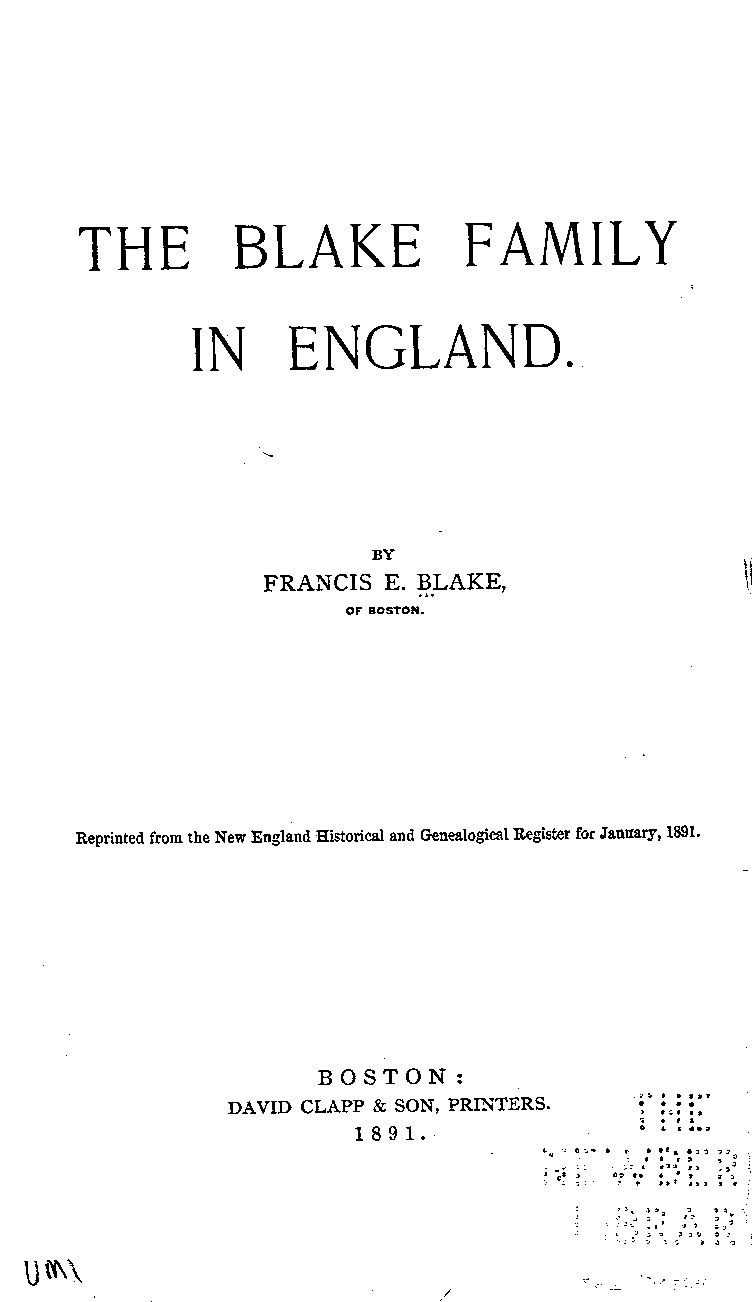 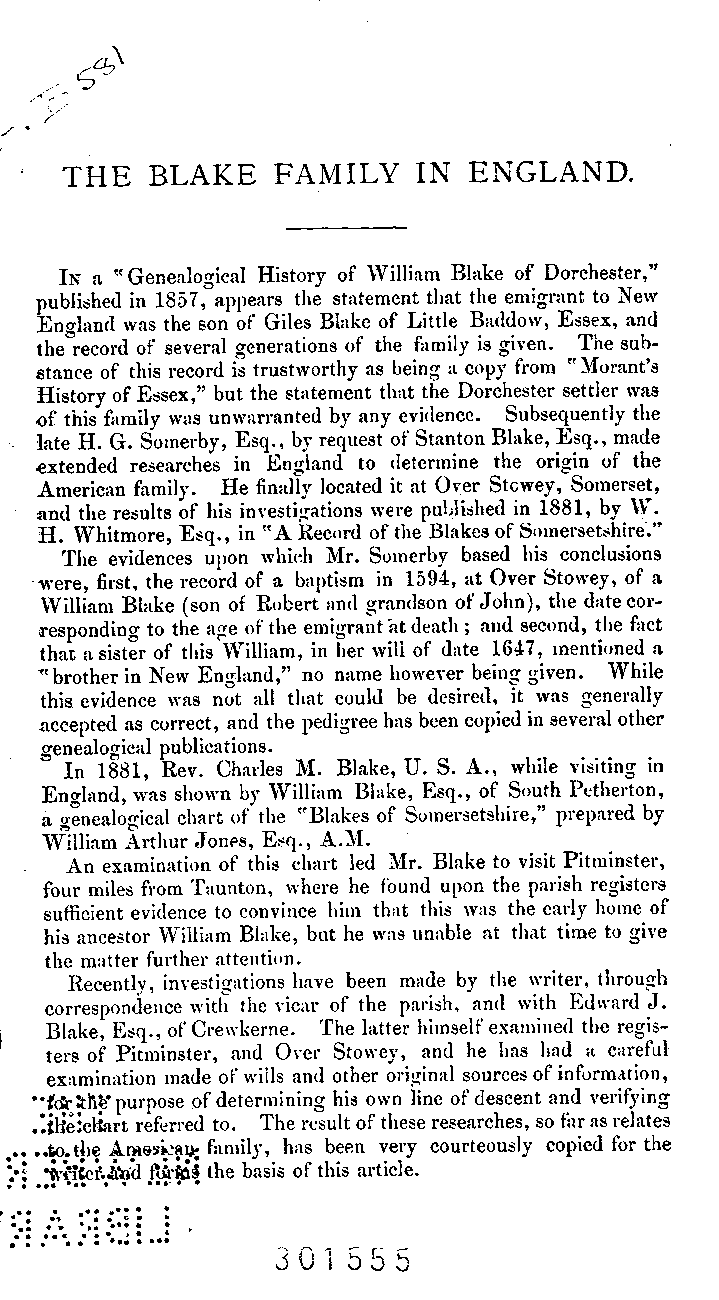 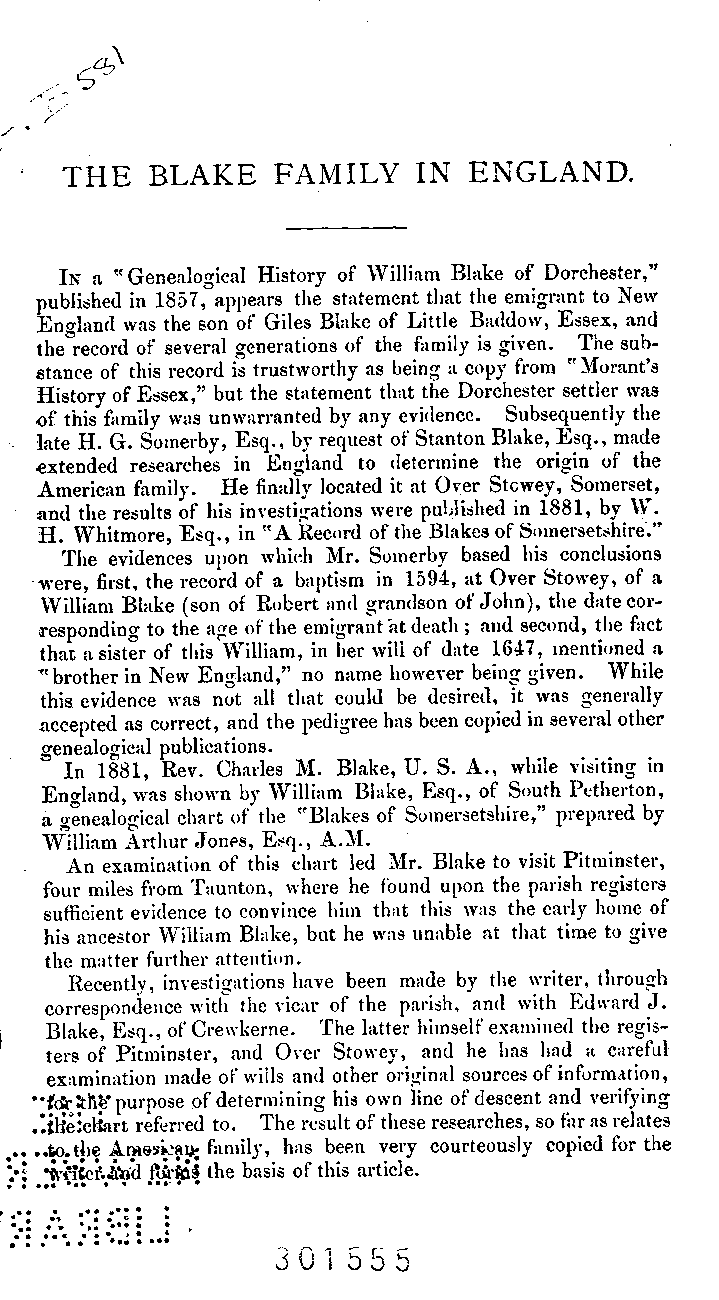 [Speaker Notes: Notice all-caps names.]
Data Preparation
Parse several .DAT formats (thanks to Aaron).
Unified page and token objects.
Write objects to XML.
Split corpus into 3 labeled sets:
dev. training
dev. test
blind test
Hand-label names in 3 sets.
[Speaker Notes: 15 points for the approach -- explain the basic problem and how the authors attacked and solved the problem;]
.DAT Files
Genealogy-glh19239901þThe Blake family in Englandþ1þTitle pageþ254,732,612,879;THEý757,724,1359,871;BLAKEý1504,713,2189,864;FAMILYý621,1058,791,1201;INý933,1048,1811,1198;ENGLANDý1203,1779,1277,1815;BYý852,1860,1201,1917;FRANCISý1200,1860,1292,1913;Eý1311,1857,1621,1913;BLAKEý1118,1966,1171,1992;OFý1171,1964,1355,1992;BOSTONý244,2695,466,2746;Reprintedý466,2694,591,2734;fromý590,2694,678,2733;theý677,2693,796,2733;Newý796,2690,1005,2741;Englandý1004,2687,1241,2729;Historicalý1240,2686,1340,2727;andý1339,2682,1646,2734;Genealogicalý1645,2681,1844,2731;Registerý1843,2680,1925,2720;forý1923,2679,2125,2727;Januaryý2136,2674,2248,2725;1891ý1029,3462,1441,3517;BOSTONý1479,3480,1494,3512;:ý2137,3529,2149,3531;*ý2149,3517,2199,3532;Iý2206,3517,2268,3531;81ý2136,3553,2150,3560;*ý2160,3545,2234,3560;0gý737,3567,942,3611;DAVIDý942,3564,1178,3609;CLAPPý1177,3561,1248,3605;&ý1248,3560,1405,3605;SONý1417,3554,1762,3610;PRINTERSý2067,3568,2082,3584;*ý2069,3581,2086,3600;3sý2139,3579,2194,3584;EZE
…
[Speaker Notes: Syntax highlighting]
.HTML Files
[Speaker Notes: With and without line parsing.]
.XML Files
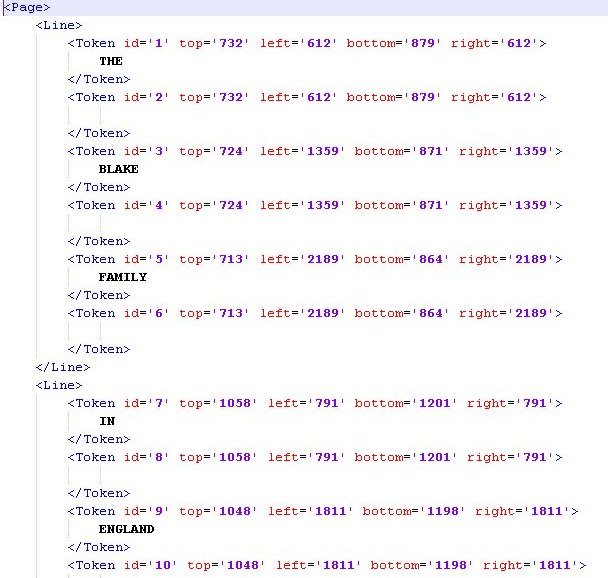 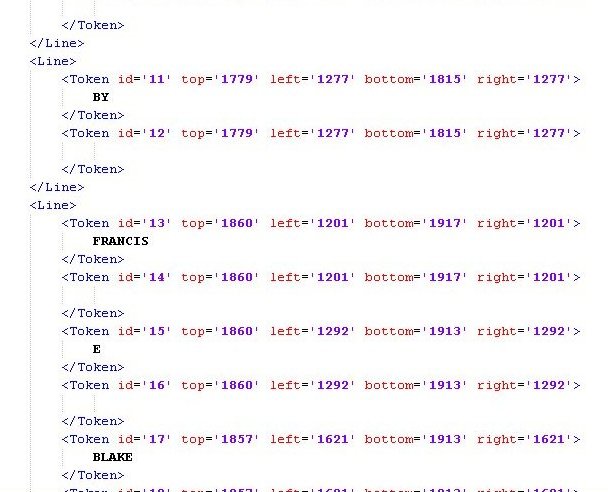 [Speaker Notes: Now have token IDs.]
Extractions
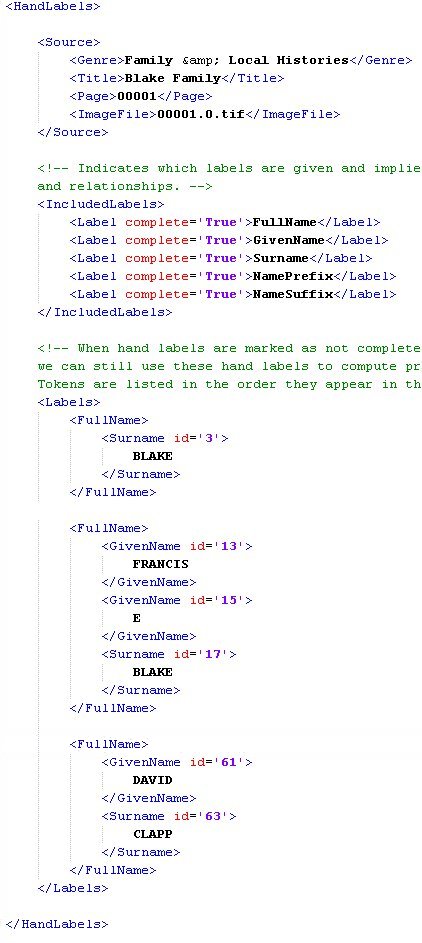 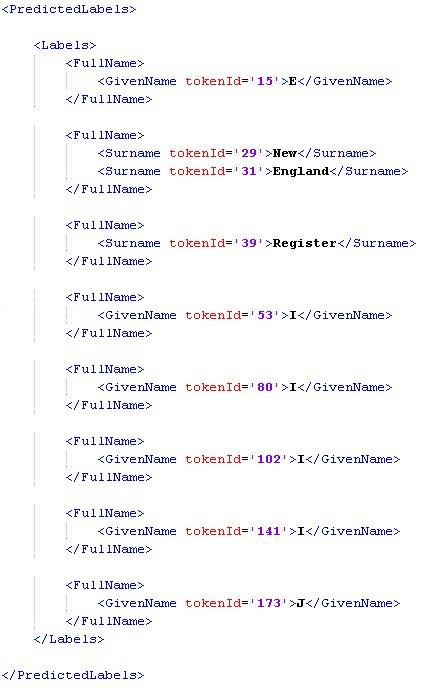 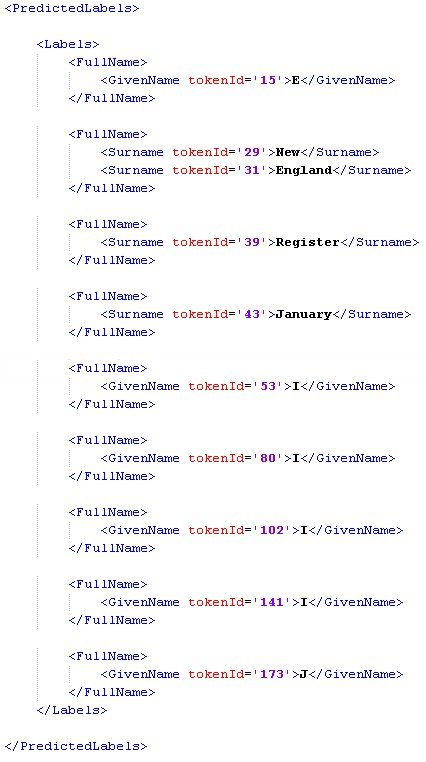 Limitations
Labeled data sets may not be representative of the whole corpus.
All target entity types are not represented in the dev. test data.
Different extractors target different entity structures.
Entity labeling issues
Not seen in OCR
Ambiguous or overlapping labels (name within place)
OCR errors: correct them?
Future Work
Hand-label more pages.
Hand-label more entity types and relations.
Define labeling standard.
Compute IAA.
Compare OCR error rate to other metrics.
Improve line parsing and page structure inference.
[Speaker Notes: Each point.]
Questions
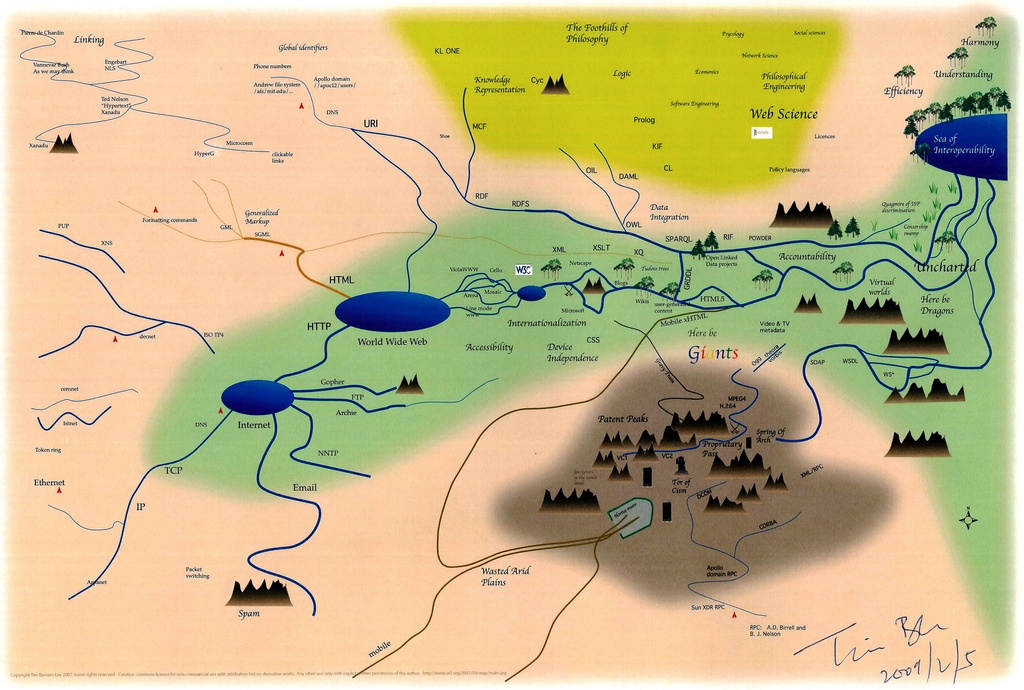 [Speaker Notes: 5 points for answers to questions -- answer the questions as posed by the class.]